24th National Children’s Science Congress – 2016           Theme      Science,Technology,Innovation      for Sustainable Development
Y.B.Kannan
  Assistant Professor of Physics
  Arumugam Pillai Seethai Ammal College
  Tiruppattur – 630211
  8870 7870 42
Food and Agriculture for Sustainable Development
Meaning of sustainable development
Meets the needs of the present, 
 without compromising the ability of future generations to meet their own needs.
Basic Problem
Problems affecting sustainable development - 1
Farmers woes
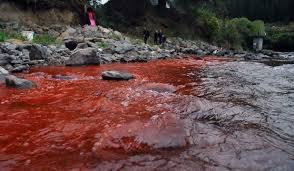 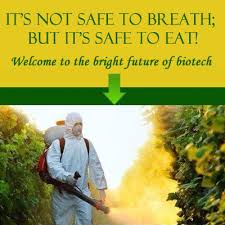 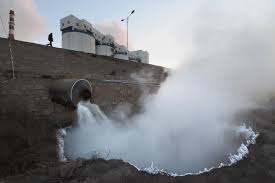 Problems affecting sustainable development - 2
Deforestation
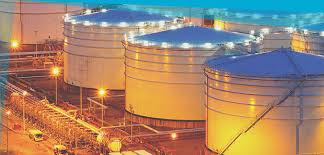 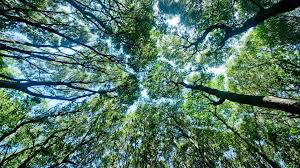 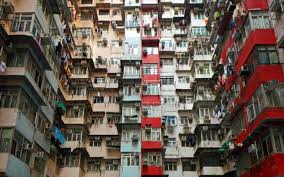 Modern Gadgets
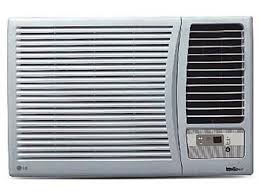 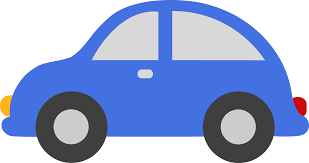 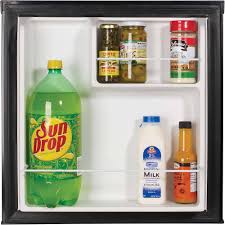 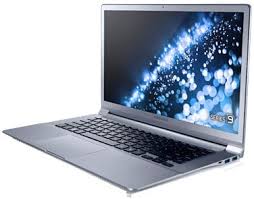 Problems affecting sustainable development - 3
Global warming
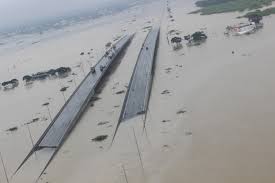 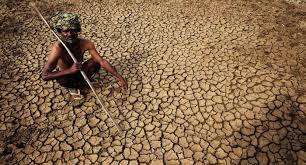 Problems affecting sustainable development - 4
Growth in world population
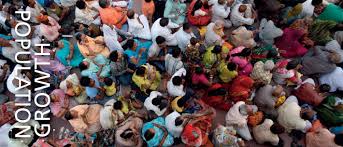 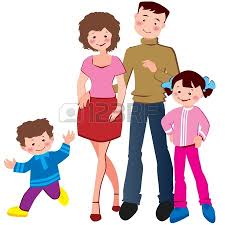 Problems affecting sustainable development - 5
Globalization – world politics
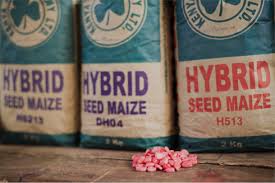 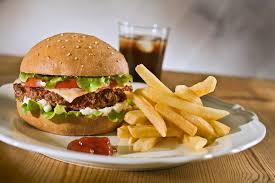 Problems affecting sustainable development - 6
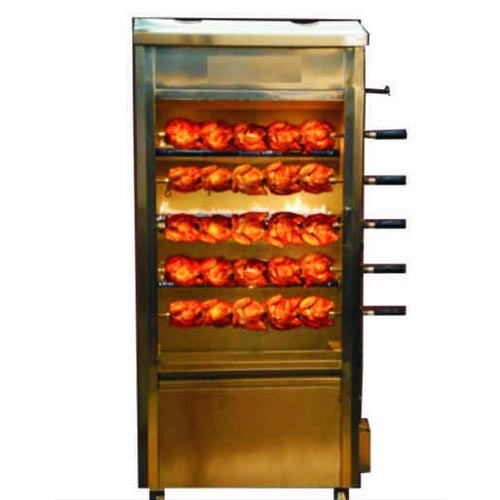 Modernization – unwanted health problems
Problems affecting sustainable development
Farmers woes
Soil quality, pesticides, 
Global warming
Climatic change
Flood and drought
Deforestation
Urbanization
Industrialization
Globalization
International politics
Junk food
Growth in population
Nucleus family
Problem solving! - Roof top garden
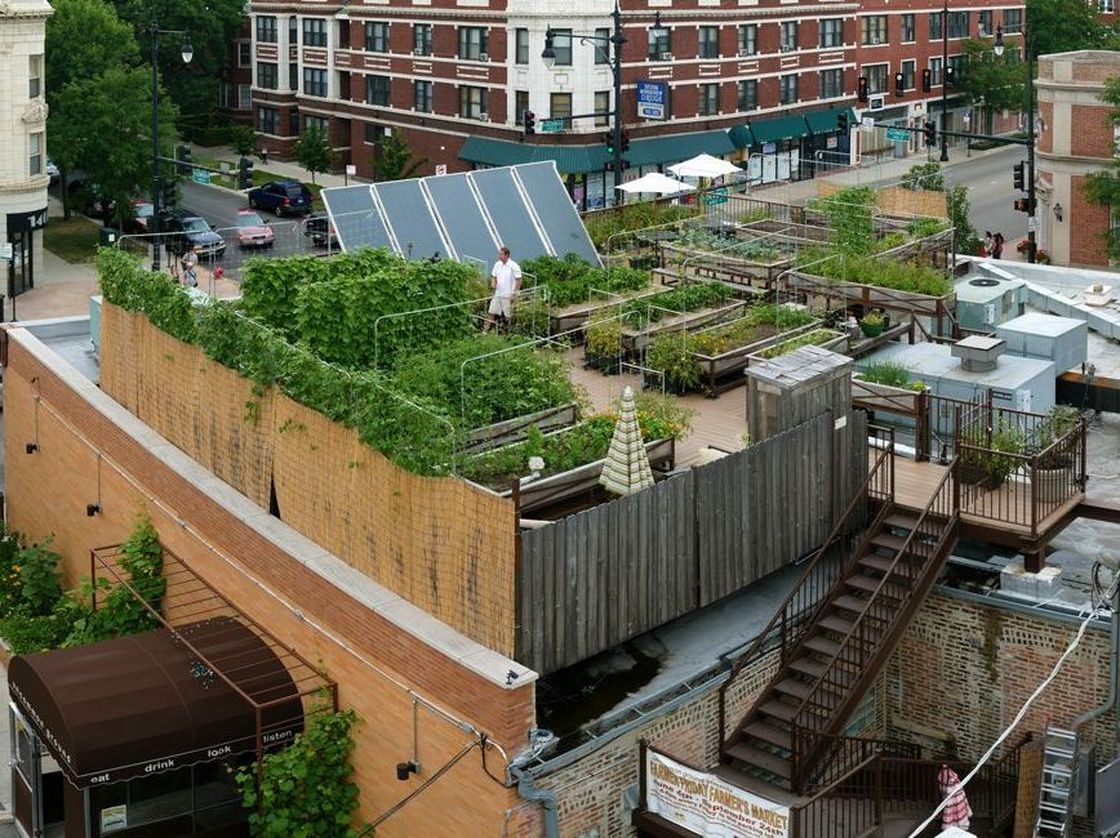 Why not roof top paddy field?
Hint from Nano technology
Nano Agriculture – may be a solution!
No Tractor – only bull
Rooftop Paddy Field
		By Aswathi Krishna 27th December 2014
KOCHI: Roof-top farming may not be something new to people, but 56-year-old Keerthi Chandran’s farming methods may amuse even innovative farm enthusiasts. Atop his house and at a building constructed adjacent to it at Karikandan Para, Kozhikode, he grows all kinds of vegetables, along with paddy.
Importance of food
Sufficient and variety of foods - meet their nutritional needs.
Food is any substance, composed of carbohydrates, water, fats and/or proteins, that is either eaten or drunk by any animal, including humans, for nutrition or pleasure
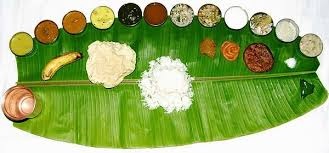 Agriculture
The science, art or practice of cultivating the soil, producing crops, and raising livestock and in varying degrees the preparation and marketing of the resulting products
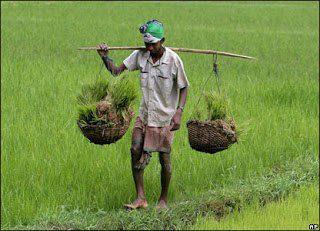 வேளாண்மை, புராதனத் தொழில் - இன்றுபுறக்கணிக்கப்பட்ட தொழில்....
வேளாண்மை செய்பவனைமேலாண்மை செய்பவன்மிதிக்கிறான்.
                 ஆ.திருநாவுக்கரசன்
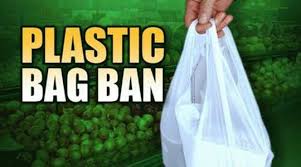 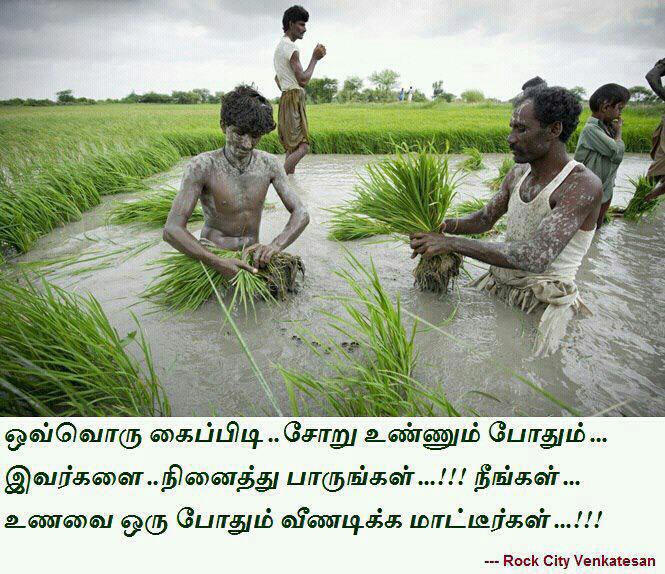 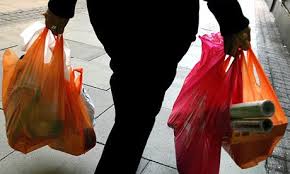 Need of the hour is !
Quality soil 
  and 
Water with minerals
Why need soil test?
Soil fertility in Tamil Nadu reduced by half in 30 yrs, says govt paper
The Times of India , Jun 17, 2015.
Why fertility of soil is decreasing ?
Organic content is reducing 
Indiscriminate fertilizer and pesticide usage
Non-application of cow dung and dead plant
Desirable level of organic carbon in soil is 0.8 – 1.3 %.
In 1971 it was 1.2% and in 2002 it was 0.68%
Very worst is Madurai – 0.23 %
Krishnagiri – 0.36%
Erode and Velore above ideal limit 4.04 & 4.2% respectively.
Organic content
Humus – decaying plant, earth worms, dead animals, micro organisms.
Earthworms indicators of soil health – Guindy National Park has low count.
Healthy soil
Healthy soil ideally has
25% air
5 – 10% of living organisms
And remaining are organic matter
Fertilizer is nothing but salt 
These salt prevents growth of micro organisms.
Pesticides Effects
Chemical fertilizers percolate into ground and affects the quality of ground water not only in chemical farms but also nearby by organic farms.
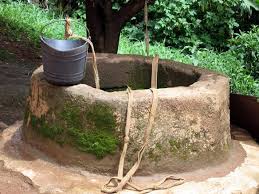 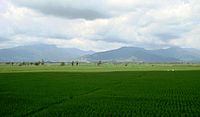 To keep healthy soil
Rotate crops to keep soil healthy
Paddy followed by legumes – peanut
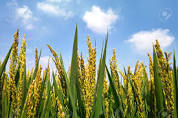 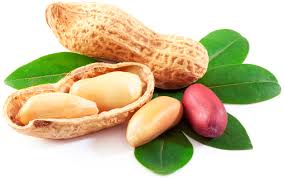 Bull instead of tractor
urine and dung provides nutrients.
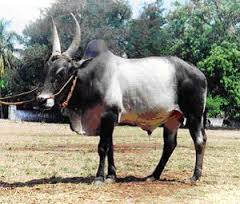 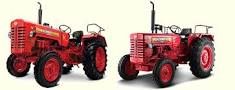 Ideas – Soil Testing
1. Get a trowel and a bucket. Be sure neither is rusty or made of galvanized (zinc-coated) metal, which could skew your results.
2. Scrape mulch and leaf litter from the soil surface. Dig out a wedge of soil about 6 to 8 inches deep, and set this wedge aside.
3. Now dig out a half-inch piece of soil from the hole and pour it into your bucket.
4. Repeat steps 2 and 3 at least a half-dozen times in different parts of the farm or garden so that the soil sample represents your whole garden when mixed.
5. Use your trowel to mix the soil together thoroughly.
6. Fill the soil sample bag or container with the mixed soil, complete the paperwork and mail it all off to the lab.
Video link – You tube
www.youtube.com/watch?v=MhSfvTcsvSk
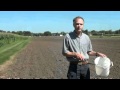 Ideas – Soil Testing
Soil with pH of 7is neutral
Less than 7 is acidic
Greater than 7 is alkaline
Potassium, phosphorus, magnesium, calcium, sulfur, lead and micronutrients
pH values
Paddy pH 5.5 – 8.5
Maize pH 7.5 – 8.5 not much water is needed 
Pulses pH 5.5 – 7 with water storage
Soyabean – 6.5 – 7.5 with good drainage water facility
Ground nut 6 – 6.3 with good calcium and drainage of water.
School work instead of Home work
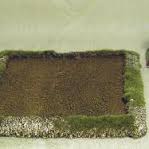 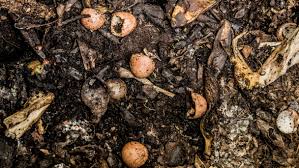 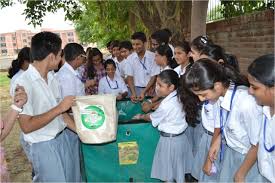 Minerals Testing - Water
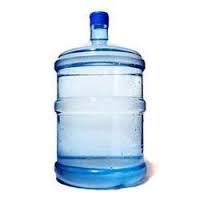 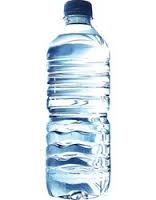 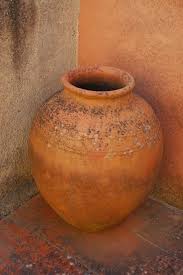 Health of school students
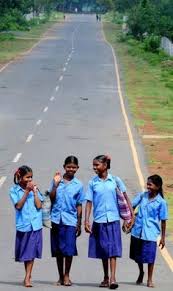 FOOD HABITS -MILLETS/JUNK FOOD

CONSUMPTION OF WATER -     COKE/BUTTER MILK

STUDENTS WEARING SPECS, HEIGHT WEIGHT
More  suggestions
Interview leading farmers in and around your area and compare the similarities.
Crop Storage Center visit  - merits & Demerits
Make enquiry about expiry dates, ingredients etc among the parents 
Availability of healthy foods in villages
“sustain” – not new to us
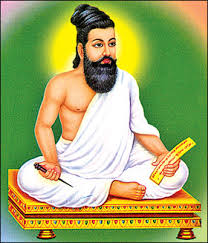 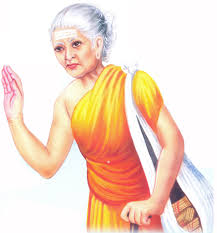 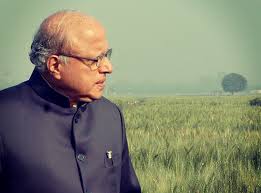 THANK YOU